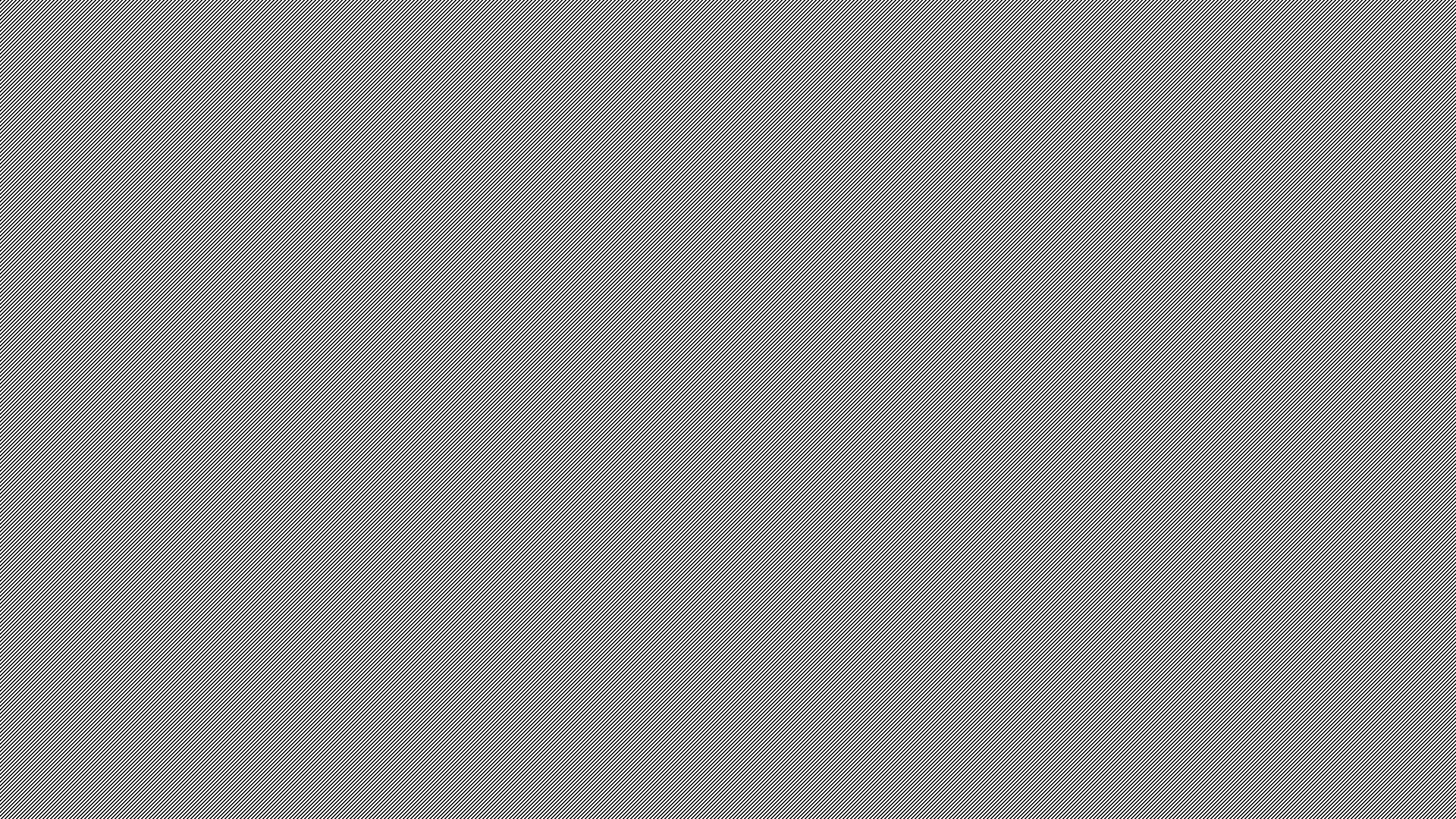 Autonomous Driving RC Car / LIDAR Detection
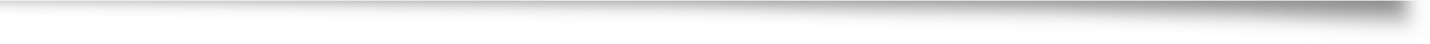 Malik Walls, Carl Gruhn, Cole Burley, Dakota Jenkins, Jenelysc Martinez, Ngoc Long Duong, Maurice Adika. | Advisors: Resmi Krishnankuttyrema, Mikhail Shilov
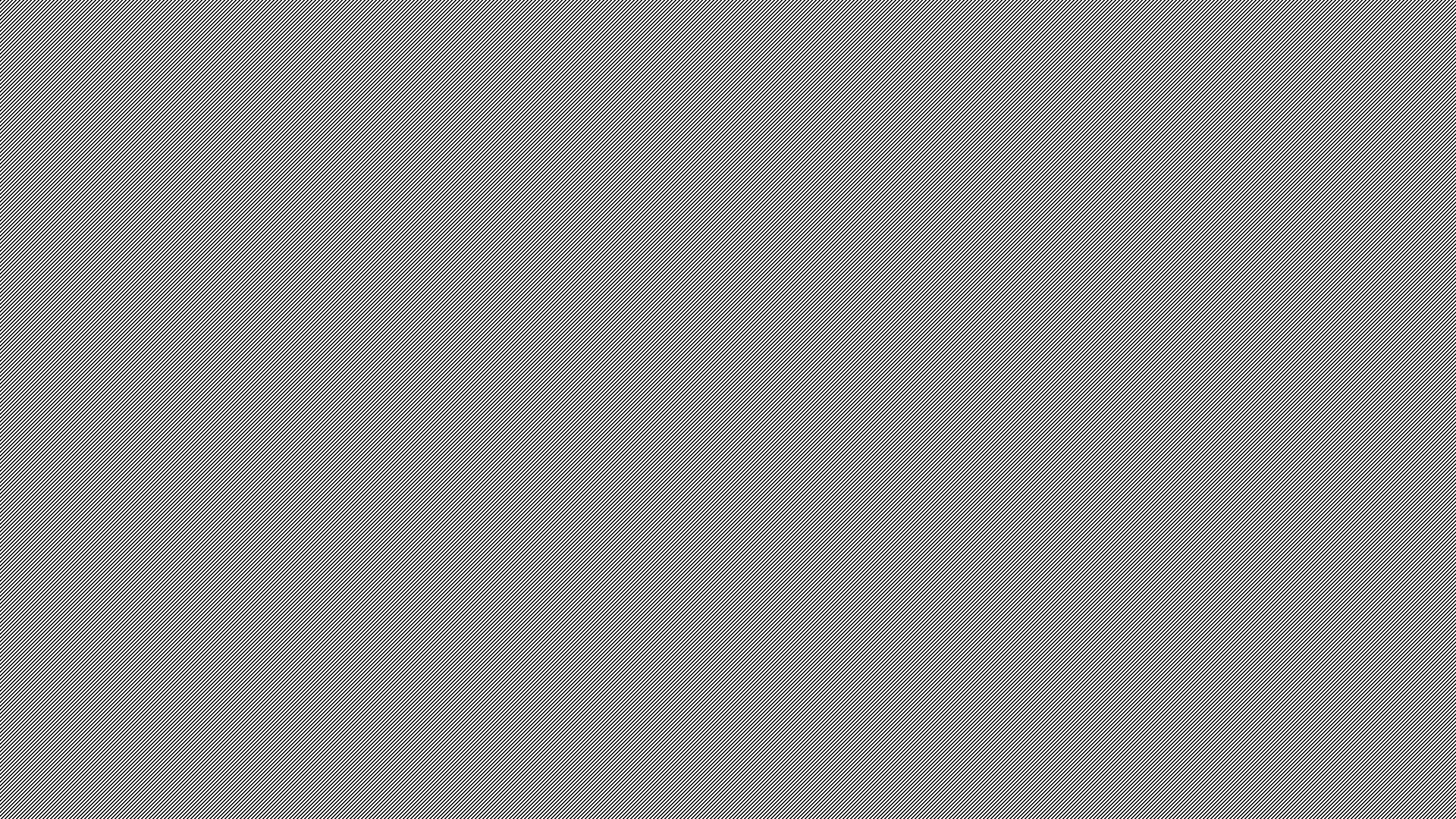 Project Statement
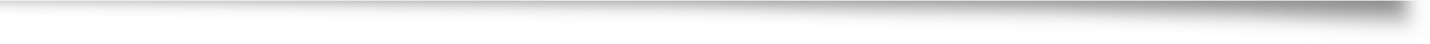 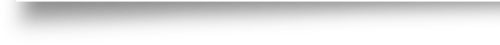 How can we create an autonomous car on a scaled down model, which can be “aware” of its current position on a racetrack. Also, how can this car adjust itself to stay on the track and not collide with obstacles or other vehicles.
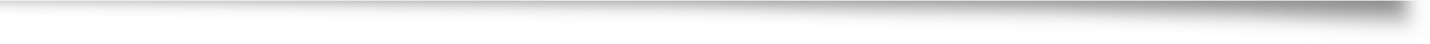 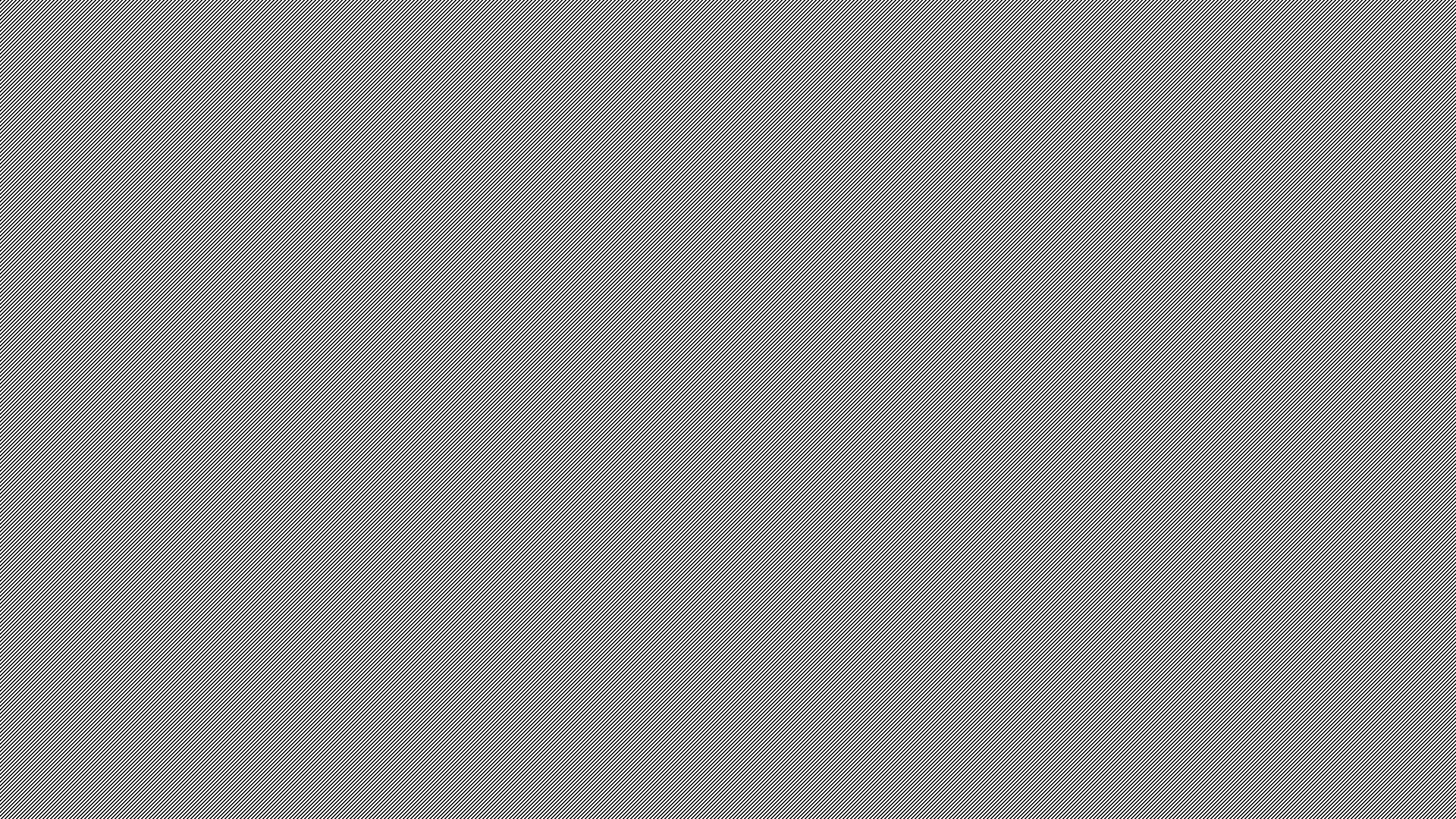 Project Goal
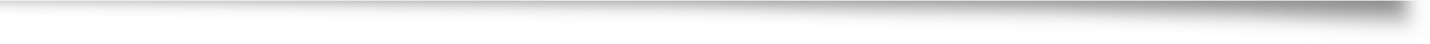 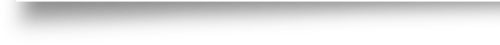 The goal of this project is to understand the fundamentals of programming an autonomous car by creating a scaled down model. It is also to procure this goal by developing a successful navigation and object avoidance system with the appropriate tools that can ensure the safety of the vehicle as well as the safety of those around it.
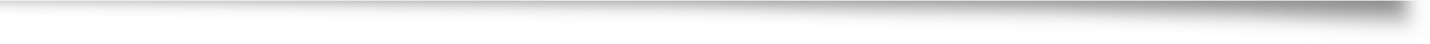 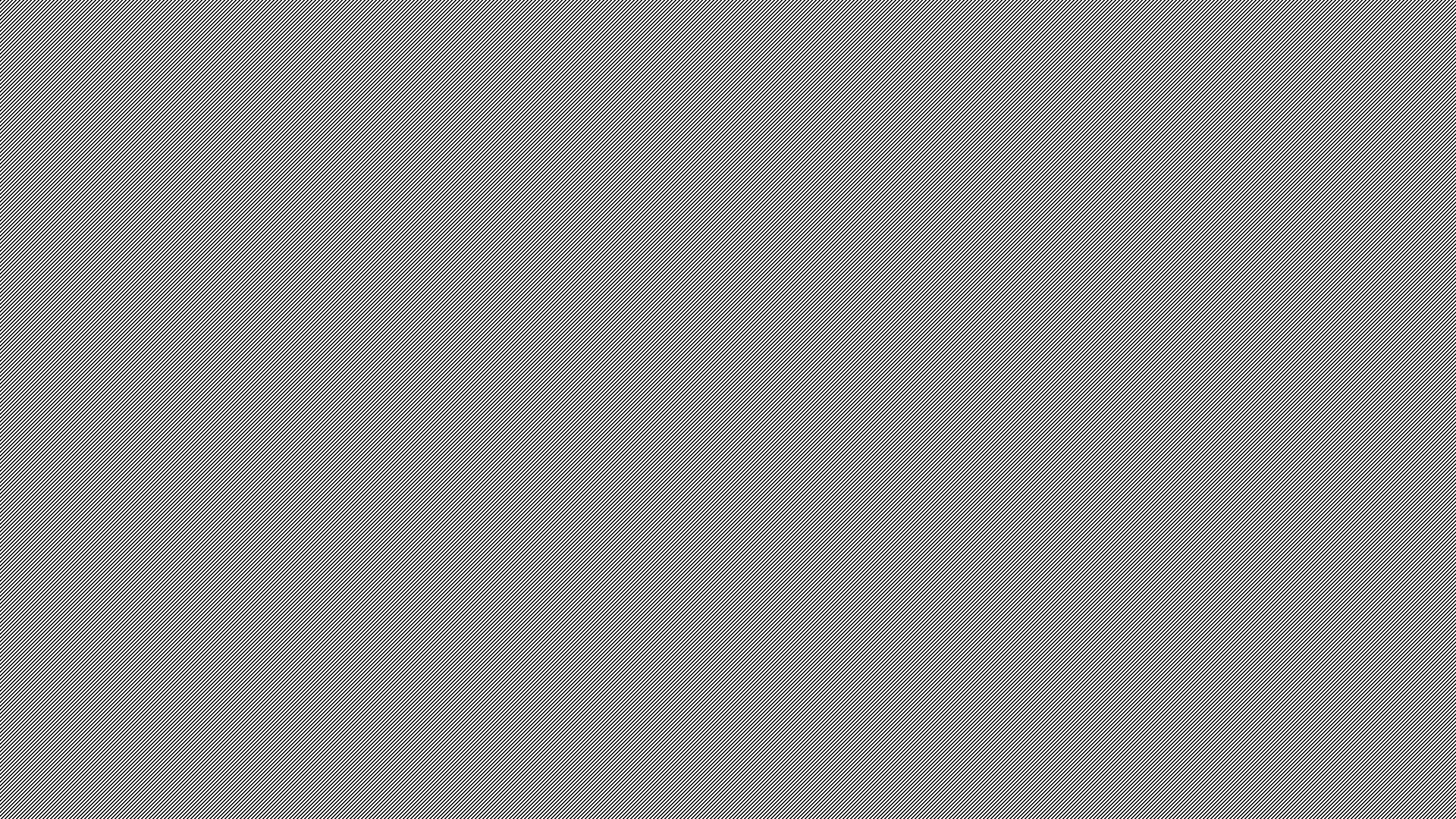 Project Overview
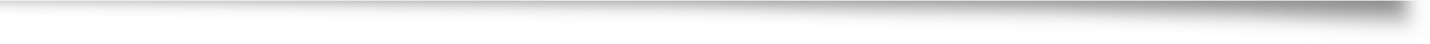 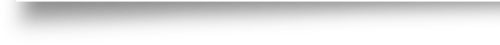 Variables to Consider
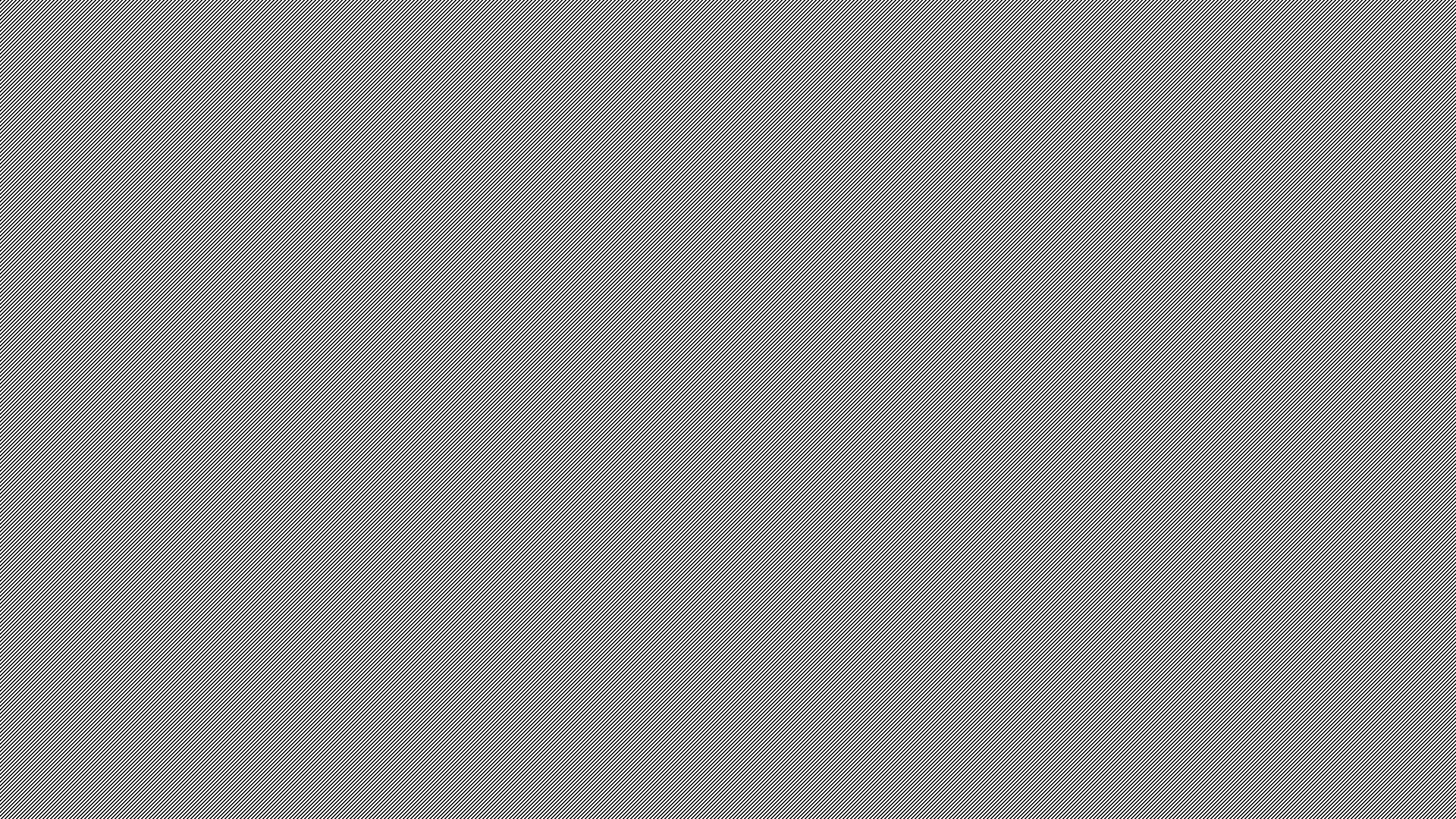 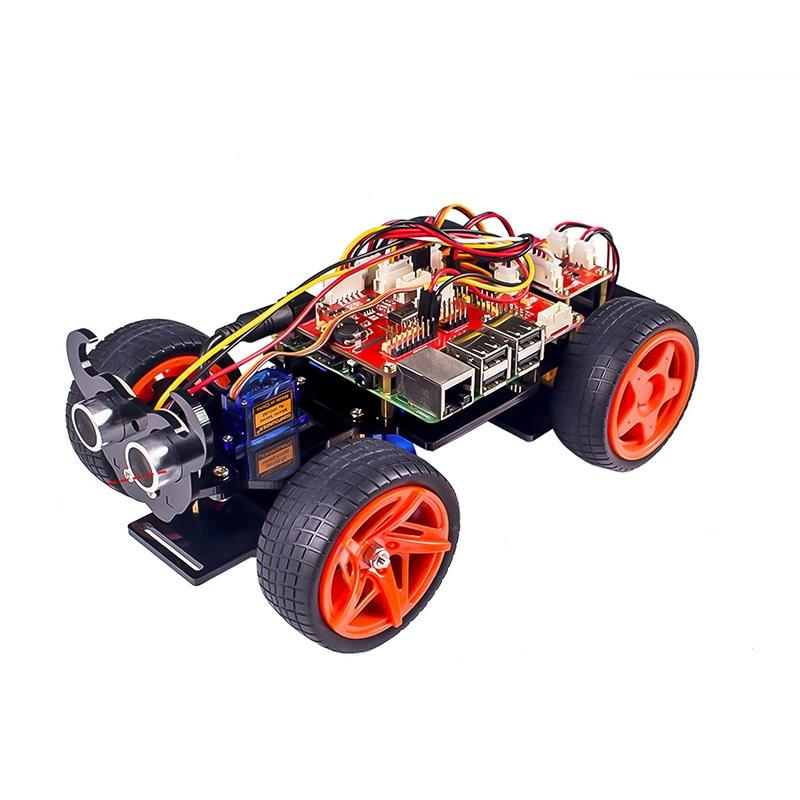 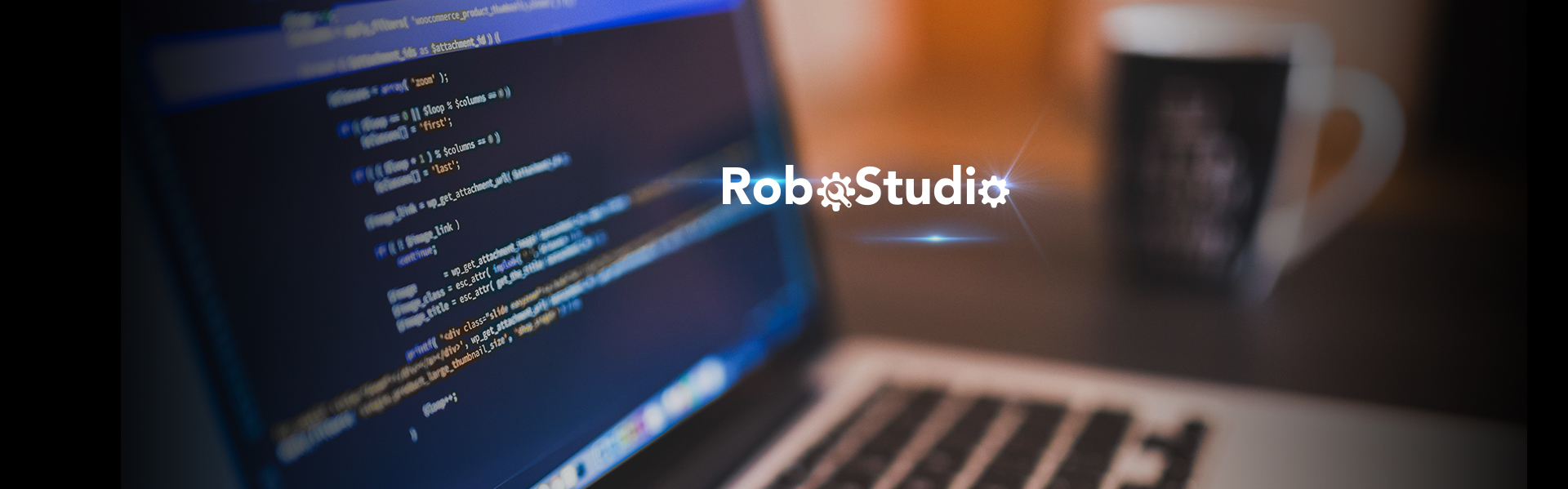 Materials
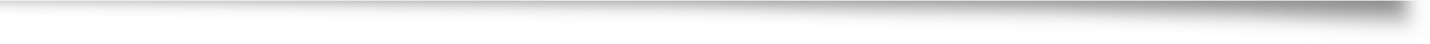 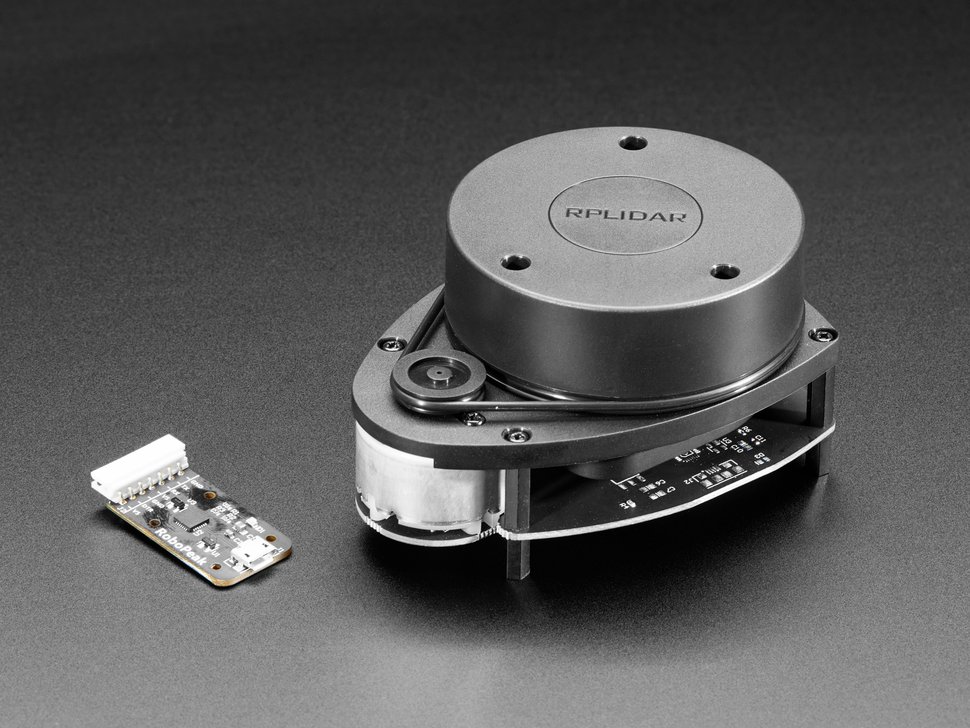 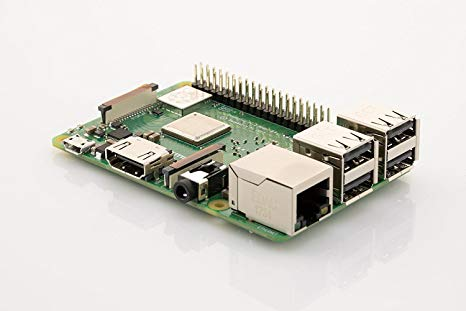 Procedure
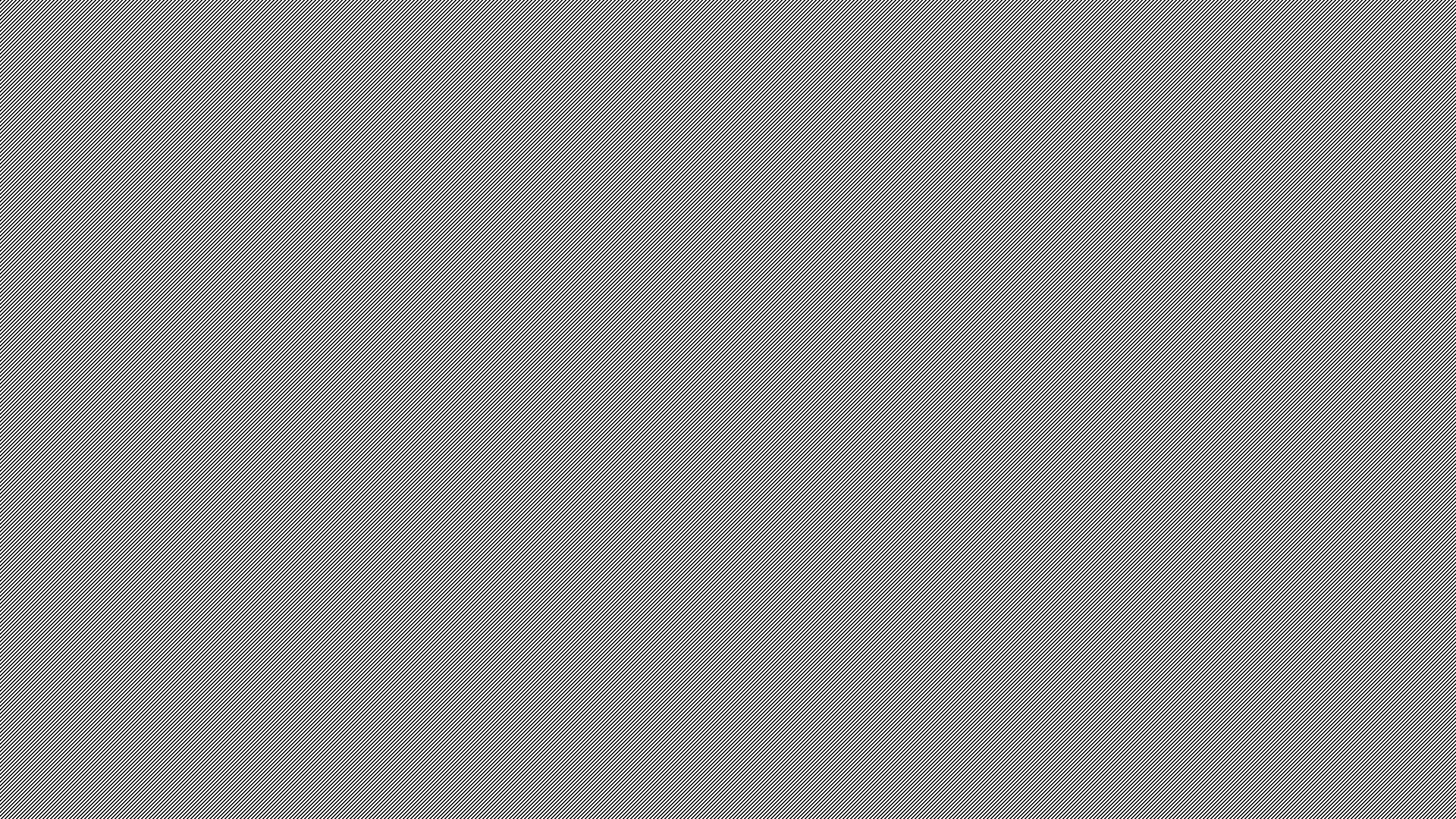 Results
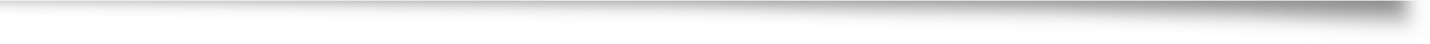 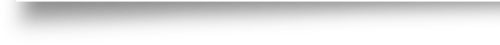 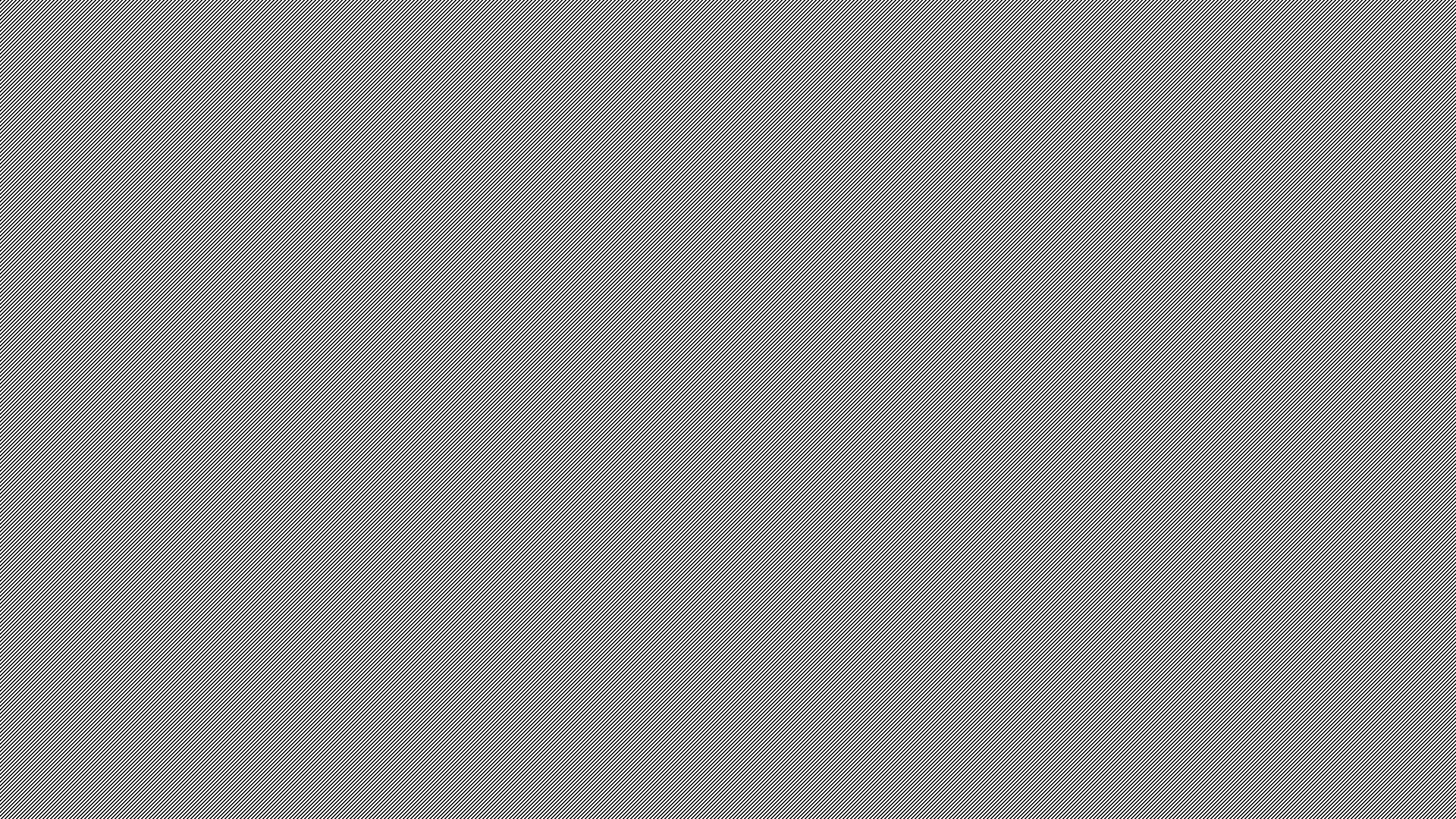 Results
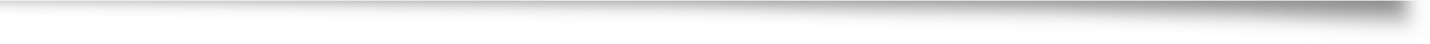 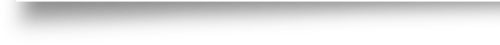 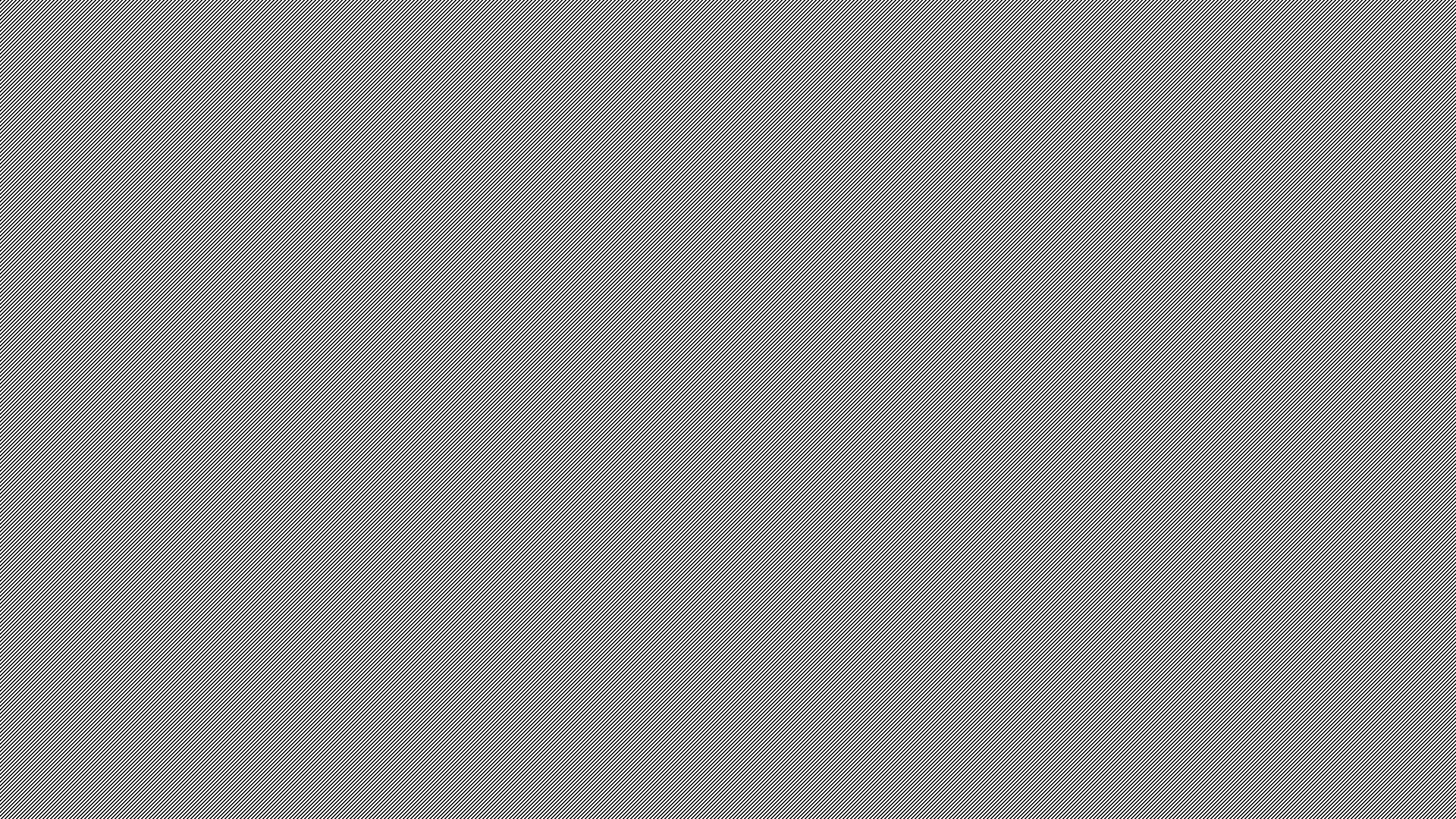 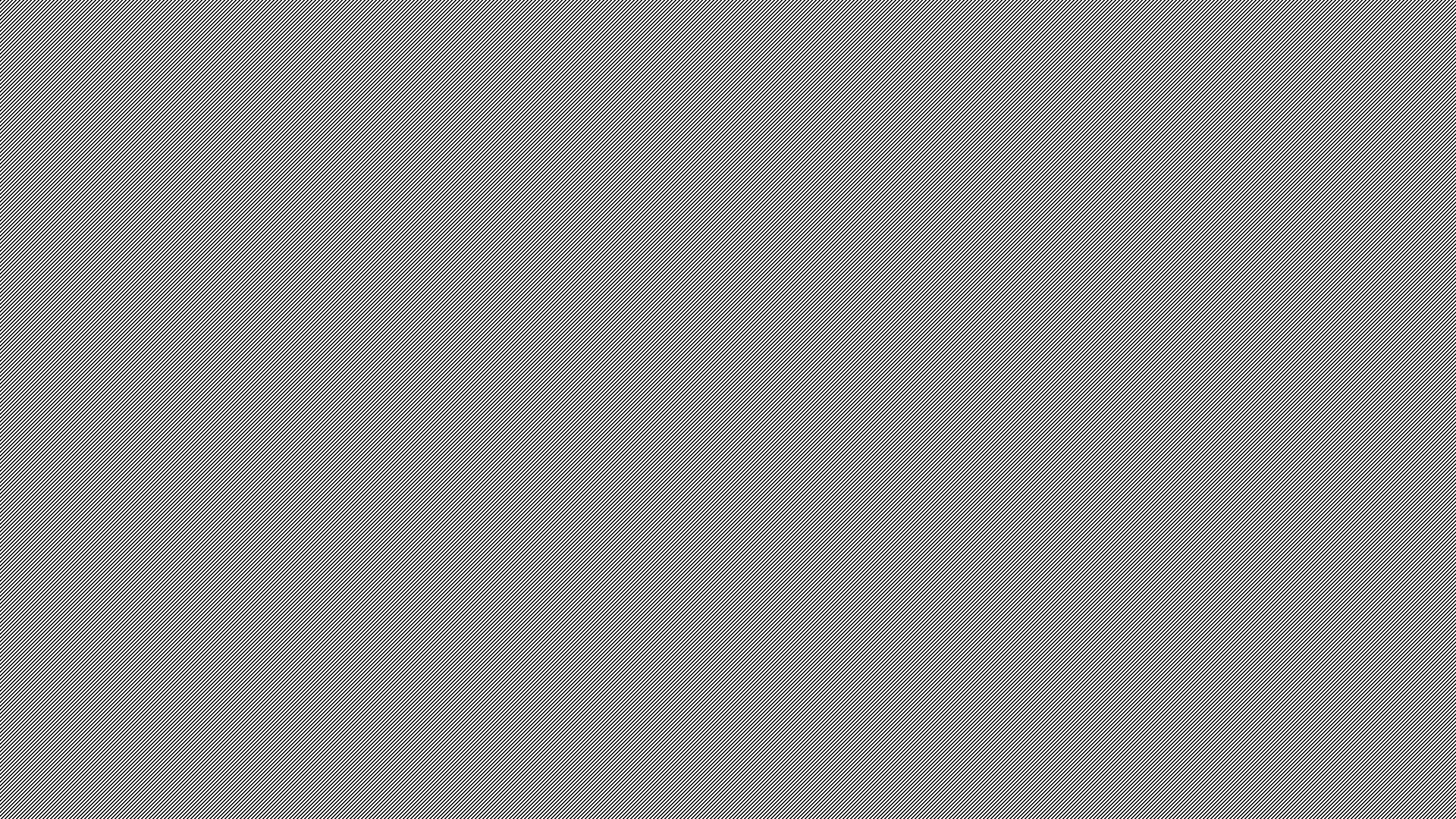 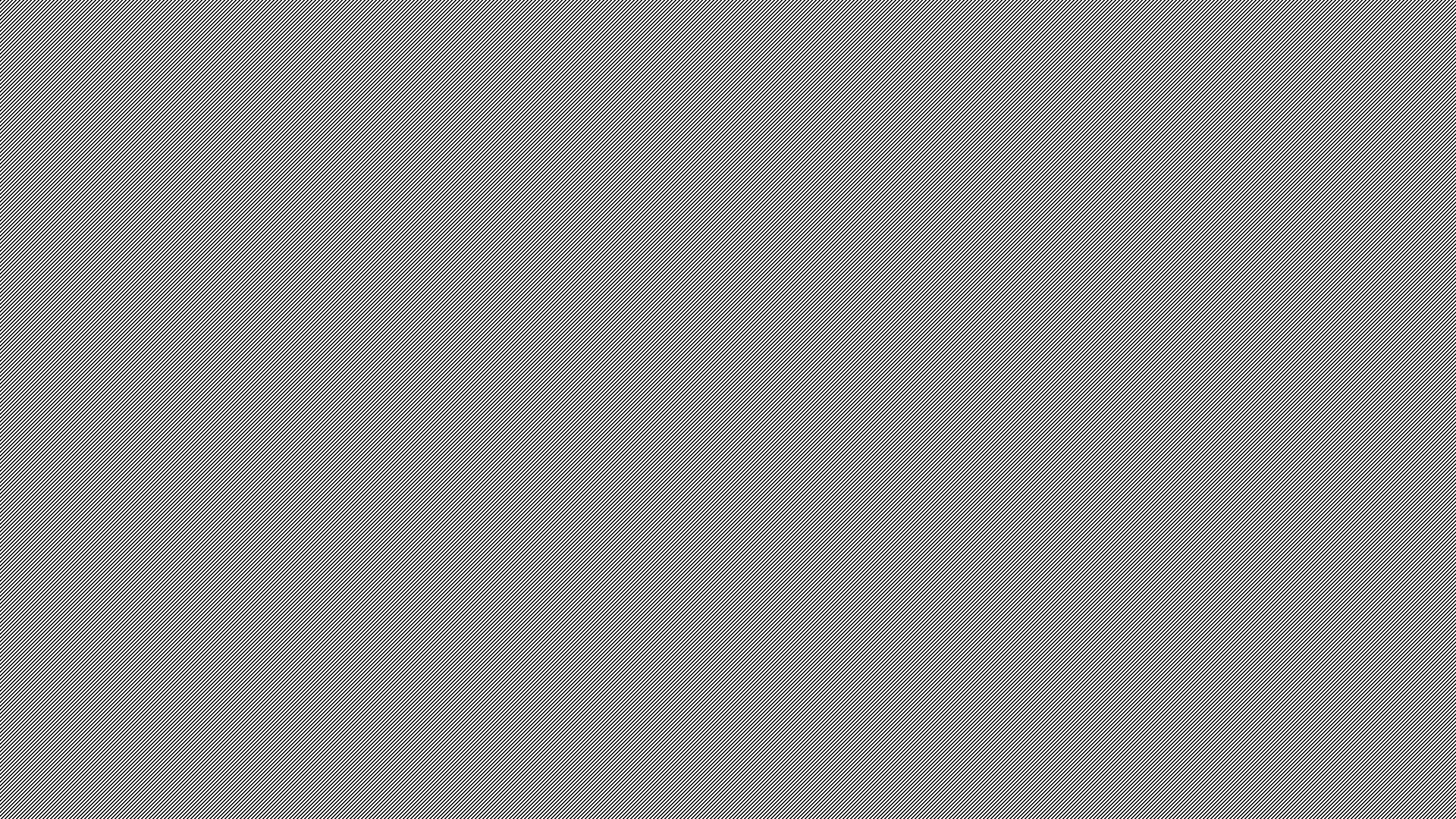 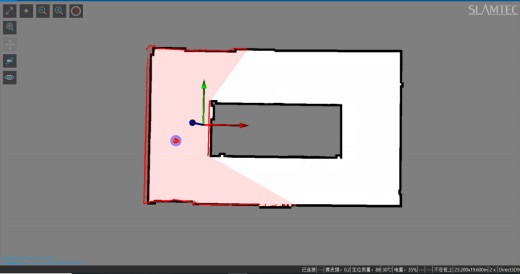 Figure 1: An Image showing LiDAR range.
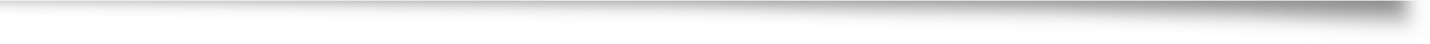 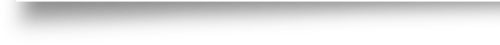 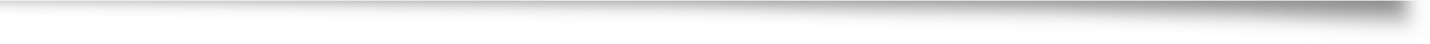 The image was obtained with RoboStudio software.
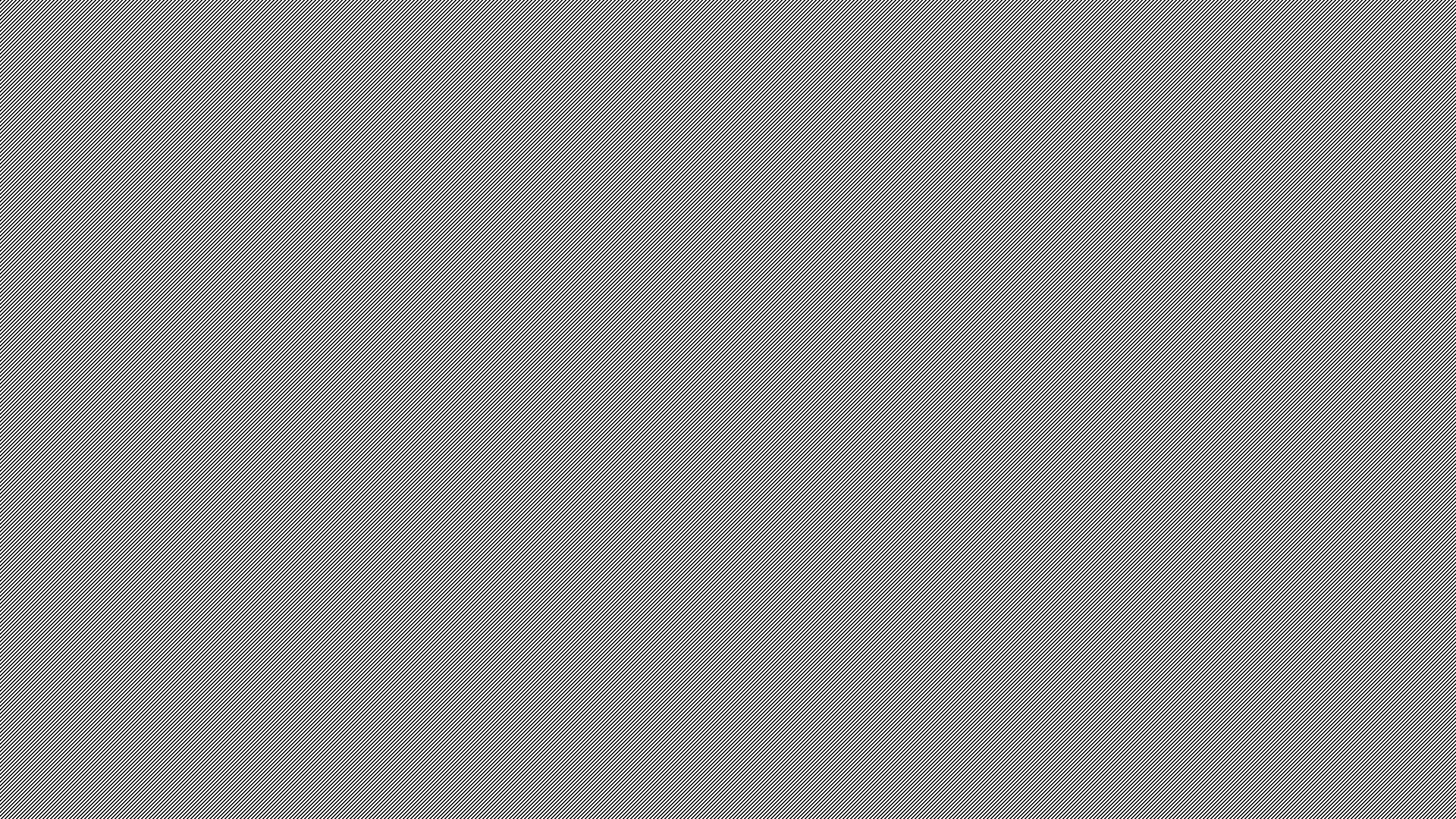 Conclusion and Future Plans
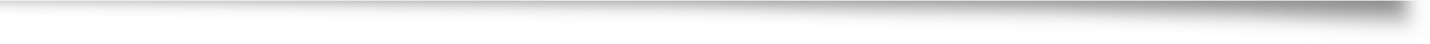 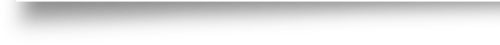 External Resource
Programming and debugging: Http://github.com/sunfounder/SunFounder_PiCar
SlamTec Mapper Laser mapping Sensor.PDF. (2019, July 19). Shanghai.